Franciscan Healthcare’s PFAC Journey
Officially started in 2014
Led by Sister Joy Rose
Struggled obtaining support from CEO
Provided education to Board and Medical Staff
Obtained our first committee members by asking members of the Medical Staff and Administration for recommendations
Journey continued
First meeting was to educate why they were there and what is expected of them
Followed by a “Walk Around” of the facility
Asked “what we did well?” and “what we did not so well?”
Feedback was noted and reviewed with the CEO.
CEO addressed concerns at the following meeting.
Journey continued
First couple of meetings served as an informal interview of the  potential PFAC members.
Evaluated based on constructive feedback given
Determined which members would be most valuable on specific organizational committees.
i.e., Mission, Fall prevention, QPI, Safety, Disaster
Struggles
Obtaining a diverse committee of various generations and backgrounds
Finding members of the Hispanic community that would participate
Finding a time that would work for most on a somewhat regular basis
Breakthrough
Due to the addition of a couple of new Hispanic employees, we were able to convince a group of Hispanic patients they knew to meet with us
March of 2019
Continue to meet quarterly
Never the same group
Hispanic PFAC
Different focus
Meetings usually more focused on education
Use of Antibiotics
Billing statements and collection policies
COVID vaccination information
Administered vaccine to those present who wanted one
Have encouraged more of them to apply for open positions across our organization
Hispanic PFAC
Facilitated English as a second language class through Northeast Community College
Worked with the Chamber office to find ways to help with integration
Send social media posts in Spanish as well as in English
HCAHPS and Patient Satisfaction
Anne Timmerman, MT (ASCP), CPHQ
Franciscan Healthcare
West Point, NE
HCAHPS
Hospital Consumer Assessment of Healthcare Providers and Systems

29 question survey of hospital patients
Developed by Agency for Healthcare Research and Quality (AHRQ) for CMS
HCAHPS
Can be administered by any “approved” survey vendor (Press Ganey, National Research Corporation/NRC Health, Rural Comprehensive Care Network/RCCN, PRC) or can be self - administered.
Results are publically reported on Care Compare.
3 Goals of HCAHPS
Produce data about patients’ perspective of care allowing objective and meaningful comparisons of hospitals on topics that are important to patients and consumers.
Public reporting of the survey results creates incentives for hospitals to improve quality of care.
Public reporting enhances accountability in health care by increasing transparency of the quality of hospital care provided in return for public investment.
Participating Hospitals
IPPS (Inpatient Prospective Payment System)
IPPS hospitals penalized if don’t participate
PPS-Exempt Cancer Hospitals can voluntarily participate
Excludes pediatric, psychiatric and specialty hospitals
Critical Access Hospitals
Voluntarily report
Why are HCAHPS Important?
Studies linking HCAHPS to quality and patient safety.
More patients are choosing hospitals based on patient experience.
View scores on Care Compare
Questions focus on “what matters” to the patient, not just “what is the matter.”
Four Survey Modes Available
Mail only
Telephone only
Mail with telephone follow-up (mixed mode)
Active interactive voice recognition (IVR)
[Speaker Notes: Active interactive voice recognition- does everyone know what this is?
Telephone survey method it which a live operator begins the call and verifies the patient, then the rest of the survey is conducted electronically.]
Available languages
English
Spanish
Chinese
Russian
Vietnamese
German
Other CAHPS
CG- CAHPS
Clinician and Group
Hospice
HH-CAHPS
Home Health
Surgical Care (OAS)
Survey Process
Survey administered to a random sample of adult patients across medical conditions between 48 hours and six weeks after discharge.
Both Medicare and Non-Medicare
Typically, in CAH’s all eligible patients will be surveyed
Identify Initially Eligible Patients
All Initially Eligible Patients 
18 years or older at the time of admission 
Admission includes at least one overnight stay in hospital 
Non-psychiatric MS-DRG/principal diagnosis at discharge 
Alive at the time of discharge
Exclusions
Ineligible Patients Exclusions 
“No-Publicity” patients 
Court/Law enforcement patients (i.e., prisoners) 
Patients with a foreign home address 
Patients discharged to hospice care 
Patients who are excluded because of state regulations 
Patients discharged to nursing homes and skilled nursing facilities
[Speaker Notes: A “No publicity patient” is a patient who requests at admission that the hospital: 1) not reveal that he or she is a patient; and/or 2) not survey him or her.
Hospitals must document their use of all patient exclusions.]
De-Duplication
Note: De-duplication must be performed using the sample frame, not the sample, within each calendar month, utilizing address information (or telephone number for Telephone, Mixed and IVR modes) and the patient’s medical record number (or other unique identifier.
[Speaker Notes: Sample frame must include eligible discharges from the entire month. For example, our sample for our CAH includes all patients discharges (that meet the preceding eligibility) but we submit every 2 weeks.]
Survey Scoring
Top Box
the percentage of patients who answered “Always”
For the Overall Rating of Care question “9 or 10”

Mean Score
Good for benchmarking improvements internally
Composition of HCAHPS Survey
HCAHPS contains 29 items: 
Items 1-22: Core of HCAHPS (19 questions)
Beginning of survey; do not alter; keep together 
19 substantive questions 
3 “screener” items 

Items 23-29: “About You” (7 questions)
Place later; keep together; do not alter
[Speaker Notes: Pain questions removed.

Takes about 7 minutes to complete the survey.
About you questions- 5 are to adjust for patient mix, and 2 are congressionally mandated]
Roles and Responsibilities
Hospitals
Comply with all HCAHPS Survey protocols (whether self-administering or contracting with an approved survey vendor)
Produce patient discharge list with complete administrative data in timely manner
Use survey version in language of patient's preference
Review data warehouse reports
Do not influence patients about HCAHPS Survey
Communication with patients
Concurrent surveys
[Speaker Notes: HCAHPS survey must be first survey patient receives.]
Roles and Responsibilities (cont’d)
Hospitals Using a Survey Vendor
The Vendor’s role in data collection and submission:
Create sample frame of eligible discharges
Draw sample of eligible patients and administer survey
Submit HCAHPS data in standard format via the Quality Net Secure Portal
Monitor submission reports
 	- Including Review and Correction Reports
Comply with oversight process, including site visits
Conduct ongoing quality assurance activities
Including Data Quality Checks	
Monitor HCAHPS Web site for updates
Communication with Patients about the HCAHPS Survey
Cannot show the HCAHPS Survey or cover letter to patients prior to discharge from the hospital 
Cannot mail any pre-notification letters or postcards after discharge informing patients about the HCAHPS Survey
Guidelines for using other hospital inpatient surveys with HCAHPS
HCAHPS should be the first survey patients receive about their hospital experience
Questions must not resemble any HCAHPS items or their response categories
Refer to HCAHPS Bulletin Number 2009-01 Revised which is posted on the HCAHPS Web site
Section III QAG V13.0 and Appendix Y
Examples provided of not permissible and alternate questions
Unofficial use of HCAHPS
The HCAHPS Survey results are not intended to be used for marketing or promotional activities 
Only the HCAHPS scores published on the Care Compare Web site are the “official” scores 
Scores derived from any other source are “unofficial” and must be labeled as such
[Speaker Notes: Can’t take results from the Preview reports and use for marketing purposes]
Advertising Guidelines
The Hospital Compare Web site is the official source of HCAHPS results
Reports created by survey vendors or others that mention anything other than the official HCAHPS scores, such as estimates or predictions, must note that such scores or results are “unofficial.” This is done in two ways:
The introduction or executive summary of such reports must include the following statement:  “This report has been produced by [Survey Vendor] and does not represent official HCAHPS results, which are published on the Care Compare Web site http://www.medicare.gov/care-compare).” 
Each page of the report where unofficial results are displayed (print or electronic) must contain the following statement: “This report has been produced by [Survey Vendor] and does not represent official HCAHPS results.” 
CMS does not endorse hospitals or survey vendors
 Or commercial Hospital VBP tools, etc.
HCAHPS Web site and Technical Support
http://www.hcahpsonline.org 
Official web site for content, announcements, HCAHPS Bulletins, updates, reminders 
Monitor weekly for “What’s New” 
Quick links to Current News, Background, Participation, etc.
HCAHPS Technical Support
Email: hcahps@hsag.org 
Telephone: 1-888-884-4007 
Hospital name 
Hospital 6-digit CMS Certification Number (CCN) 
Contact information
Measures Reported
Results updated on a quarterly basis 
Composite measures
Communication with nurses
Communication with doctors 
Responsiveness of hospital staff
Communication about new medicines
Discharge information
Care transition
Measures Reported (cont’d)
Individual items 
Cleanliness of hospital environment 
Quietness of hospital environment 
Global items 
Rating of hospital
Willingness to recommend hospital
Data Adjustment
Purpose 
Differences in hospital ratings should reflect differences in quality only 
To permit valid comparison of all hospitals regardless of the mode 
Will adjust the results to “level the playing field” 
That is, adjust for factors not directly related to hospital performance 
Adjusted as needed for data comparability:
Patient-mix 
Mode of administration
Adjust for Patient-Mix
Purpose 
Certain patient characteristics impact how someone might respond to the survey 
Patient-Mix Adjuster Variables 
Type of Service (Medical, Surgical and Maternity Care) 
Gender 
Age 
Education 
Self-reported general health status 
Language – English, Spanish, Chinese, RVPO (Russian, Vietnamese, Portuguese, Other) 
Response Percentile (All completed surveys for a given month by hospital are ranked by Lag Time)
Adjustments updated quarterly and published on http://www.hcahpsonline.org
Requirement
Obtain at least 300 completed HCAHPS Surveys in a rolling four-quarter period
Small hospitals- If cannot obtain 300 completed surveys, sample all eligible discharges
Why 300? 
For statistical precision of the ratings, based on a reliability criterion 
At least 300 completes ensures that the reliability for the publicly reported measures will be 0.80 or higher 
Calculate sample size based on target of 335 completes 
To ensure attaining 300 completes most of the time
Reporting HCAHPS Results
Official HCAHPS Scores are publicly reported on Care Compare https://www.medicare.gov/care-compare/ 
Also available in the Downloadable Data Base (DDB) located on https://data.cms.gov/provider-data/
Results are reported for the six composites, two individual items and two global items 
Number of completed surveys and response rate also reported 
HCAHPS scores are reported 
Top-box, middle-box, bottom-box 
HCAHPS Star Ratings 
10 HCAHPS measures
HCAHPS summary Star Rating 
Linear mean scores
[Speaker Notes: Hospitals must have at least 25 completed surveys in a four-quarter period for their HCAHPS results to be publicly reported

On average, approximately 7,700 patients complete the HCAHPS Survey every day.]
Reporting HCAHPS Results (cont’d)
Results aggregated into rolling four quarters (12 months) by hospital 
Hospital’s results are displayed with national and state averages 
Results are updated quarterly
Public Reporting Periods
Reporting is based on 12 months of discharges 
Public Reporting occurs in January, April, July, and October 
HCAHPS PUBLIC REPORTING: October 2021 
‒QUARTERS INCLUDED: 3Q20, 4Q20,
‒PREVIEW PERIOD: 7/14/2021 – 8/13/2021 
‒PUBLIC REPORTING: October 2021
[Speaker Notes: January, April, and July of 2021 were not updated due to the Public Health Emergency
Will not see a full 4 quarters of data publicly reported again until April 2022]
Hospitals with Five or Fewer HCAHPS Eligible Patients in a Given Month
Hospitals are not required to collect and submit HCAHPS data for that month 
A header record must be submitted to the QualityNet Secure Portal through the HCAHPS Online Data Entry Tool or XML file submission 
These hospitals can voluntarily collect and submit data for these months
Suppression of Results: IPPS Hospitals
IPPS hospitals cannot suppress their results from Hospital Compare 
Must withdraw from Hospital Inpatient Quality Reporting (IQR) program to suppress
Suppression of Results: CAHs
CAHs may suppress their results
Must suppress complete set of HCAHPS results
Will receive Footnote 5
	Results are not available for this reporting period 
To suppress results, a CAH must complete the appropriate pledge form and submit it to QualityNet Help Desk
HCAHPS Oversight
A participating hospital should: 
Work closely with its survey vendor (if using one) 
Monitor HCAHPS Warehouse Feedback Reports Including Review and Correct Period 
Read the HCAHPS QAG (Question/Answer Guide)
Visit the HCAHPS Web site for news, updates and announcements 
Comply with all HCAHPS oversight activities
More Information and Resources
Registration, applications, background information, reports, and HCAHPS Executive Insight can be found on the official HCAHPS Survey Web site: 
		http://www.hcahpsonline.org 
Publicly reported HCAHPS results: 
	https://www.medicare.gov/care-compare/
Where to find Survey tools and information
[Speaker Notes: When I am asked about the survey and need to provide the survey tool for staff, my instinct is to go to CMS and find it…. It isn’t there!
Need to navigate to this website.

https://www.hcahpsonline.org/en/survey-instruments/]
Care Compare
[Speaker Notes: https://www.medicare.gov/care-compare/

Will not receive a star rating unless you have 100 surveys returned for a reporting period
25 survey responses will have your results publicly reported on Care compare]
This Photo by Unknown Author is licensed under CC BY-NC
Response Options
Most questions are answered in terms of:
Always, Usually, Sometimes or Never
One Overall Rating question
Rate hospital stay from 1-10
Survey Questions
Your Care from Nurses
 1. During this hospital stay, how often did nurses treat you with courtesy   and respect?
 2. During this hospital stay, how often did nurses listen carefully to you?
 3. During this hospital stay, how often did nurses explain things in a way you could understand?
 4. During this hospital stay, after you pressed the call button, how often did you get help as soon as you wanted it?
Your Care from Doctors
 5. During this hospital stay, how often did doctors treat you with courtesy  and respect?
 6. During this hospital stay, how often did doctors listen carefully to you?
 7. During this hospital stay, how often did doctors explain things in a way you could understand?
[Speaker Notes: Care from Nurses- Is this just a measure of your nurses?
Patients often are not aware of the different healthcare providers they are in contact with over the course of their care.
For example I am a med tech/lab- my grandma still calls me a nurse.
These questions are likely grading not only nurses, but aides, respiratory therapy, PT,OT, ST, and lab techs
	Do you educate all staff on this?
Care from Doctors- a little different twist…. Often if you are a male employee, it is not uncommon for patient’s and families to refer to them as Doctors. Especially the older generations. For example we have a male Respiratory Therapist and we will hear patient’s refer to him as the Doctor that helps with my breathing medicines.]
Survey Questions (cont’d)
The Hospital Environment
8. During this hospital stay, how often were your   room and bathroom kept clean?
9. During this hospital stay, how often was the area around your room quiet at night?
[Speaker Notes: Environmental services leaving cards in the room for patients to let them know the room was cleaned while the patient was away.
Sleep kits, that include aromatherapy, eye mask, white noise machines, hot tea- alarms sent to the nurse’s station]
Survey Questions (cont’d)
Your Experiences in This Hospital
10. During this hospital stay, did you need help from nurses or other hospital staff in getting to the bathroom or in using a bedpan?
11. How often did you get help in getting to the bathroom or in using a bedpan as soon as you wanted?
12. During this hospital stay, were you given any medicine that you had not taken before?
13. Before giving you any new medicine, how often did hospital staff tell you what the medicine was for?
14. Before giving you any new medicine, how often did hospital staff describe possible side effects in a way you could understand?
[Speaker Notes: What do you consider getting help as soon as you want it- when you have to go to the bathroom?
Consider patient rounding, proactive toileting- meeting the patient’s needs before it exists.
The measures in italics will be removed beginning with the October 1, 2019 discharges.]
Survey Questions (cont’d)
When you left the hospital
After you left the hospital, did you go directly to your own home, to someone else’s home, or to another health facility?
During this hospital stay, did doctors, nurses or other hospital staff talk with you about whether you would have the help you needed when you left the hospital?
During this hospital stay, did you get information in writing about what symptoms or health problems to look out for after you left the hospital?
Survey Questions (cont’d)
Overall Rating of the Hospital
18. Using any number from 0 to 10, where 0 is       the worst hospital possible and 10 is the best hospital possible, what number would you use to rate this hospital during your stay?
19. Would you recommend this hospital to your friends and family?
Survey Questions (cont’d)
Understanding your care when you left the hospital
20. During this hospital stay, staff took my preferences and those of my family or caregiver into account in deciding what my health care needs would be when I left.
21.  When I left the hospital, I had a good understanding of the things I was responsible for in managing my health.
22. When I left the hospital, I clearly understood the purpose for taking each of my medications.
Survey Questions (cont’d)
About You
23. During this hospital stay, were you admitted to this hospital through the Emergency Room?
24. In general, how would you rate your overall health?
In general, how would you rate your overall mental or emotional health?  
What is the highest grade or level of school that you have completed?
 27. Are you of Spanish, Hispanic or Latino origin or descent?
 28. What is your race? Please choose one or more.
 29. What language do you mainly speak at home?
Working with your results
What does your organization do currently with their HCAHPS results?
[Speaker Notes: Post them for all staff to see (including comments)
Have you shared a copy of the survey tool for staff to understand what the patients are being asked and how it is being asked?
Do you recognize staff members that are called out (positively) on a patient survey?]
Benchmarking
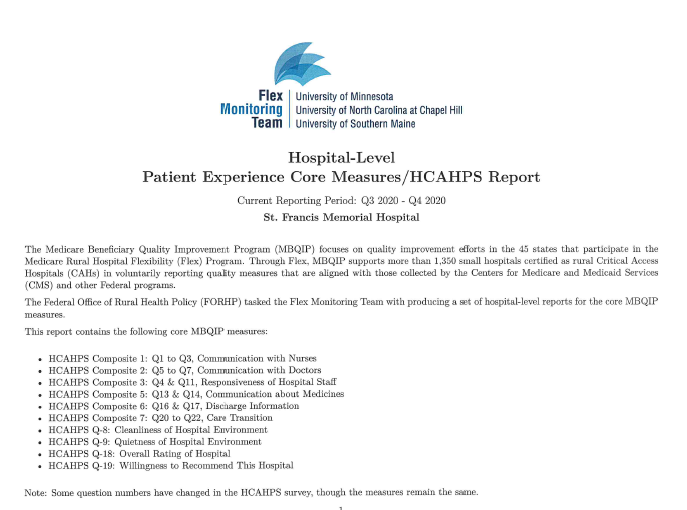 Reporting results
Reporting results
Opportunity
Introduction to the HCAHPS Breakthrough Leadership ™ Webinar Series 
To find out more about the webinar series, if you have not participated before, attend this 45-minute introduction by series creator Brian Lee. He will review the subject matter of each domain and how the series will raise and sustain your HCAHPS scores, improve patient satisfaction and staff engagement and how it can be utilized for additional onsite education. 
If interested reach out to Nancy Jo Hansen, Flex and SHIP Program Manager at Nebraska Department of Health and Human Services
				Nancyjo.Hansen@nebraska.gov
[Speaker Notes: Offered by Custom Learning and funded by the office for rural health. Nancy Jo sent a link this past April, can watch the sessions at a time that works best for you and your team.]
Real Time Surveys
Sent to all patients discharged from one of our service lines (excluding Inpatient and Home Health)
Receive a short 9 question survey either via email, SMS text or IVR
Allows the Departments to receive “real time” feedback as results are posted to our survey portal within 24 hours.
Real Time Surveys
Department Managers can follow up with patient’s concerns directly as survey responses are confidential, but not anonymous.
Tools are embedded within the vendor’s software to measure the effectiveness of our service recovery.
Benchmarking
Able to benchmark departments
Can set goals based on what percentile you would like the department to be in.
Physicians are emailed personalized scorecards which incorporates an educational video (2-3 minutes) on a topic that has demonstrated improved satisfaction scores.
Thank You!
Anne Timmerman
Director of Quality and Safety
Franciscan Healthcare
402-372-4016
atimmerman@franhealth.org